Southwest Asia Standards
Heartley Twiggs
By PresenterMedia.com
Factors of Production
Human Resources- Skills and education workers need to make a living. Better education workers typically bring more money. GDP helps literacy rate. Example: college 
Capital Resources- The factories, machines, and technology that people use to make other goods. They are very important to economic growth. Example: machines
Natural Resources- The raw materials in a country that make life and production of goods possible. Example: land, water, forests, rich soil, and minerals.
Entrepreneurs- They are creative original thinkers who are willing to take risks to create new businesses and products.
Comparison of Sunni and Shi’a Islam
Sunni
Shi’a
Believe that caliphs should rule if they are capable of the job.
 Saudi Arabia was the place of the origin
1.2 billion people are part of the Sunni belief. 
Believes in 1 God. (monotheistic) 
They denied Jesus dying on the cross.
They  believe 
Jesus will come
back from Heaven.

Learn about
Why they separated
Believe that caliphs should be related to Muhammad. 
Egypt is their place of origin.
120 million people are part of the Shi’a belief.	
Believes in 1 God.
 (monotheistic)
They denied Jesus dying on the cross
They believe
Jesus will come
back from Heaven.
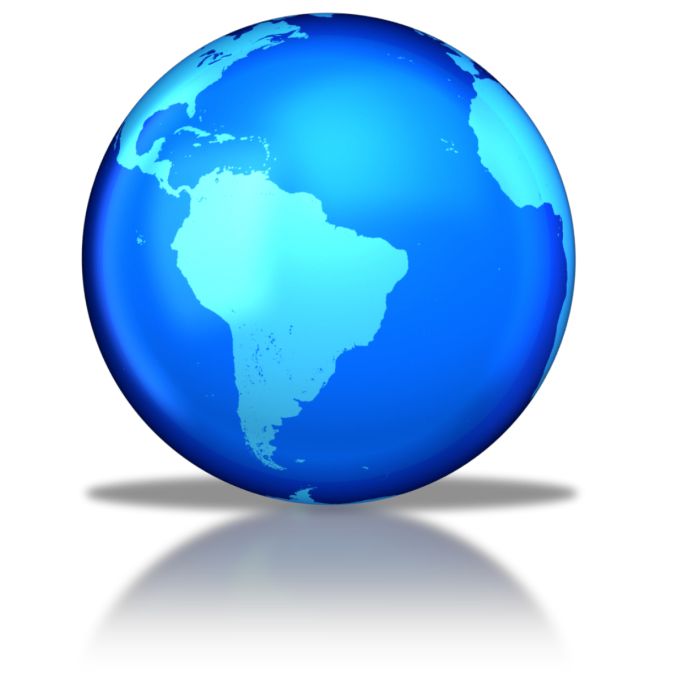 Why Sunni and Shi’a separated
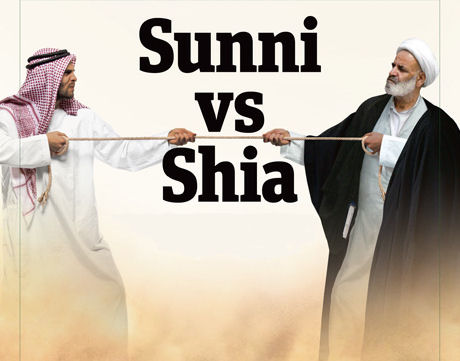 The two groups separated because they had disagreements about who should be leader after Muhammad died.
Standard: SS7gf- D
Religion
Of Southwest Asia
Judaism
Followers of this religious group believe in 1 god (monotheism.)  The Torah is the first five books in the Hebrew scripture. Abraham founded Judaism. Judah is the origin of the name. The diaspora is the scattering of Jews to other parts of the world.
Christianity
The founder is Jesus. He was sentenced to death because people didn’t like his message. The Bible is the Holy book.
Islam
Muhammad is the founder. He is an Arabic prophet. Muslim is the name for the followers. Qur'an is the Holy book for Islam. There is two types, Sunni and Shi’a.
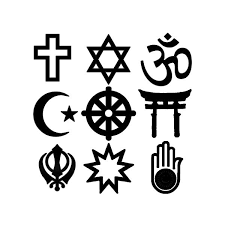 Standard: SS7g8 C
How does literacy rate affect standard of living?
The literacy rate of a country affects the standard of living by raising it. This is because there are more, better, and more advanced jobs open to a individual or population that has a higher literacy rate, especially high-paying jobs.
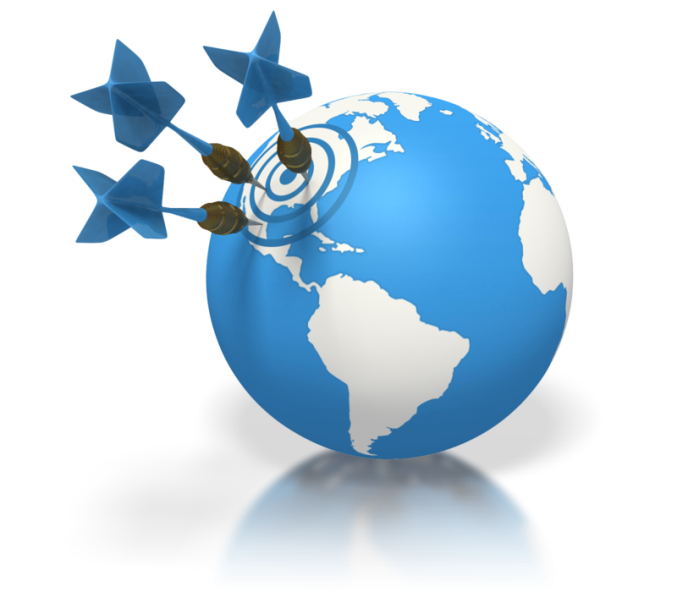 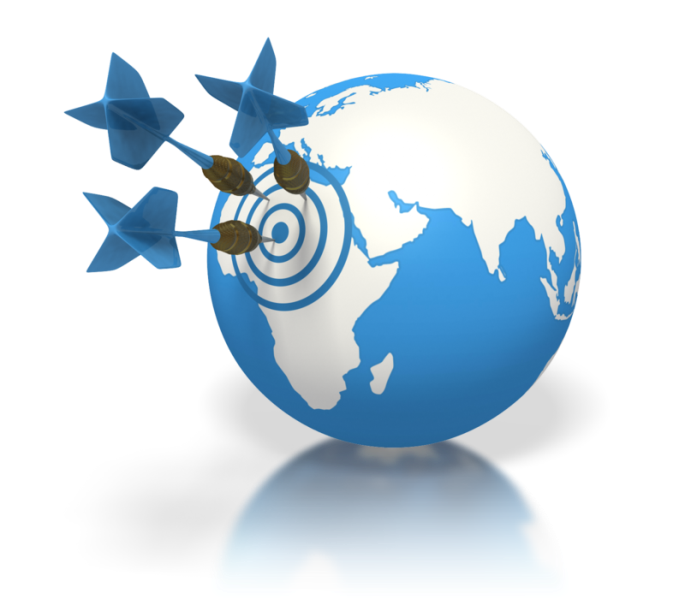 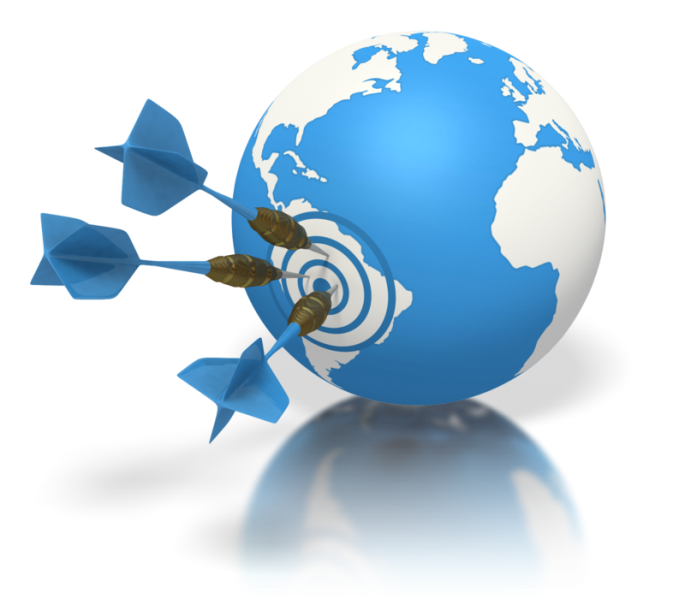 Standard: SS7G8-E
Diversities of Ethnic Groups
Persians
Arabs
Kurds
Most practice Islam
Small numbers practice other religions
Not all Arabs are Muslims
Not all Muslims are Arabs

Most Arabs whether they are Muslim or Christian, speak Arabic
Tend to be less strict about certain Islamic practices

Kurds of SW Asia descendants of Medes ancient Iranian people.
Most Persians in Iran practice Shi’a but some practice Sunni
In other religions Persian women have faced many challenges as a result of strict cultural and religious practice
Standard: SS7G8- B
The differences of ethnic groups and religious groups
Religious Groups
Ethnic Groups
Same
Within
Their group they both share common things
This is a group of people who share a common culture. These characteristics have been part of their community for generations. They can have many things in common. Shared history common ancestry language, religion, etc.
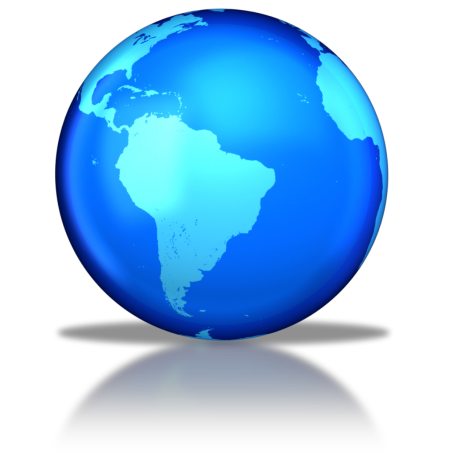 Standard: SS7G8- A
The main difference between a parliamentary and presidential system of government is that in a presidential system, the president is separate from the legislative body, but in a parliamentary system, the chief executive, such as a prime minister, is part of the legislative body, or parliament. A presidential system separates the executive and legislative functions of the government and provides what are commonly called checks and balances to limit the power of both the chief executive and the legislature. In a parliamentary system, the legislature holds the power, and the chief executive must answer to the legislature. Another main difference is that in a presidential system, the chief executive and members of the legislature are elected separately by the people, but in a parliamentary system, the legislature is elected by the people and then must appoint or recommend for appointment one of its members to be the chief executive.
Describe the two predominant forms of democratic governments: parliamentary and presidential.
Standard: SS7CG4- C
Southwest Asian Governments
Saudi Arabia
Iran
Israel
The main religion of Israel is Judaism
Parliamentary democracy
Unitary government
The prime minister is chosen by the Knesset
Citizens 18 and over can vote for parliament.
They have an oligarchy.
Unitary government
The al- Saud family has ruled since 1932
The king is the head of government, he is chosen by the family.
 Follows the law Shari ’a 
Saudi Arabia’s legislature is called the consultive council the members are chosen by the king. 
Men 21 and over can vote.
In 1979 the Iranians overthrew the monarchy
Theocratic republic
Unitary government
Shari ’a law is based on the Koran
The assembly of experts chooses the supreme leader
Men & women can vote 18 and older (women limited)
Standard: SS7CG4- A & B & SS7CG5- A
Describe how the deserts and rivers of Southwest Asia (Middle East) have affected the population in terms of where people live, the type of work they do, and how they travel.
Most of the people live near rivers because it obviously has easy access to trade and transportation by boats. In a desert, the person is most likely to be an animal herder. There won’t be much farming since it is a desert and it is to dry and has a lack of rain for plants to be able to grow. There are few cars or any type of transportation in the desert because there are not many roads. There is not a great population density. In fact, there are small villages in the deserts.
Standard: SS7G7- B
How has the distribution of oil affected the development of Southwest Asia
The distribution of oil did affect Southwest Asia because the people with oil are rich but the people that don't have oil don't have that much money.
Standard: SS7G7- A
The student will analyze continuity and change in Southwest Asia (Middle East) leading to the 21st century.
The Ottoman Empire was split because they were on the losing side of the war. Ethnic and religious circumstances did not come in to play in the building of the walls. So many disagreements also came into play. The British and the French are the ones who broke it up.  Jews believe that God promised them the land called Israel. After the Holocaust, Jews had nowhere to go. Zionism is believing that Jews should have a homeland. Anti- Semitism is a strong hatred for Jews. The U.S was involved in many wars, including the following.
Standard: SS7H2 A,B,C,D
Persian Gulf conflict, 1991
In the Persian Gulf conflict, 1991: (the first war we fought in Iraq) Iraq’s dictator, Saddam Hussein, had invaded Kuwait in order to capture its valuable oil fields. The UN voted to send in troops to free Kuwait. Fearing for its own oil fields, the Saudi king invited UN forces, led by the United States to set up bases in Saudi Arabia to push the Iraqi forces back out of Kuwait, which we did, though we left Hussein in power.
Invasion of Afghanistan, 2001
Immediately after the 9/11 attacks, we traced leadership of the terrorist organization that was responsible to Osama bin Laden, whom we knew was currently in Afghanistan, where the Taliban government agreed with his goals and methods. We asked the Taliban to hand him over to us to be tried in court for his crimes. They refused, and we attacked, overthrowing the Taliban government. We have never captured bin Laden, and are still in Afghanistan trying to help the nation rebuild and to keep the Taliban from regaining their power.
Invasion of Iraq, 2003
After the 9/11 attacks, the US government was very worried about threats from middle eastern sources. Looking at Iraq, we feared two things: that Iraq had ties to al-Qaeda, the terrorist group responsible and that Iraq was building weapons of mass destruction in violation of a UN sanction.  As a result, we invaded the country, overthrew the leader, Saddam Hussein, and still have troops there now. We found no ties to al-Qaeda or WMDs, but we did free the nation from its dictator. Unfortunately, the different ethnic and religious groups broke out into violence against each other, resulting in thousands of deaths, and the violence is still occurring today.